Ny h-Ellanyn Goaldagh (The British Isles)In this game you can practise the countries you learnt in the Power Point presentation. Click the picture that matches the country.
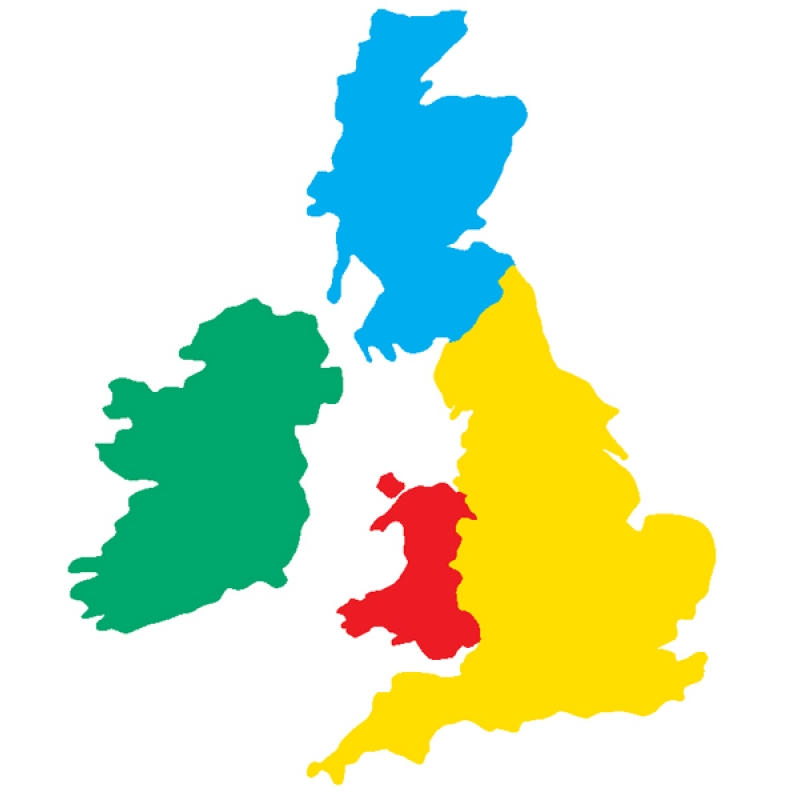 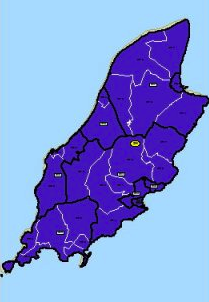 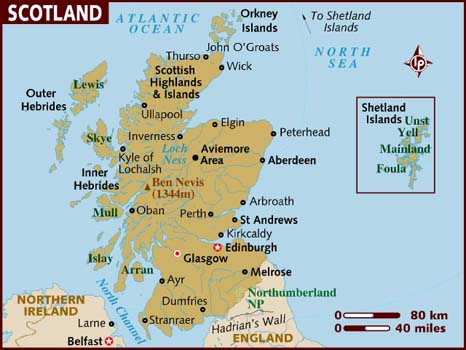 Mannin
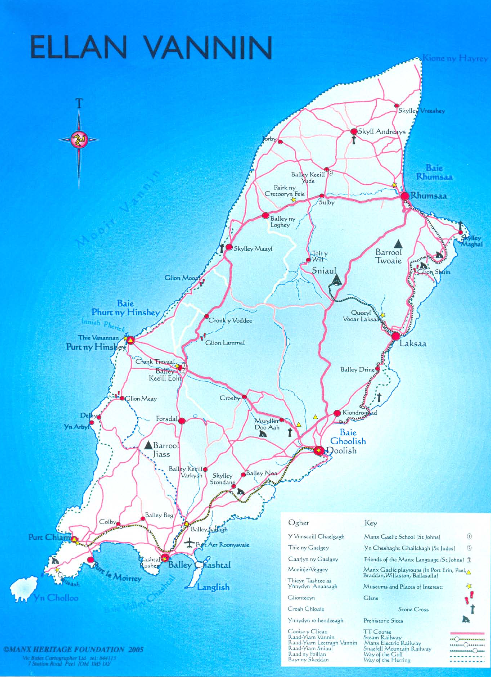 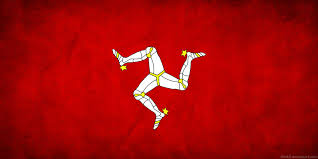 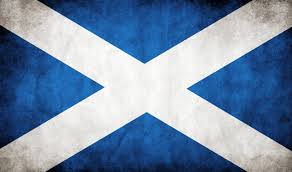 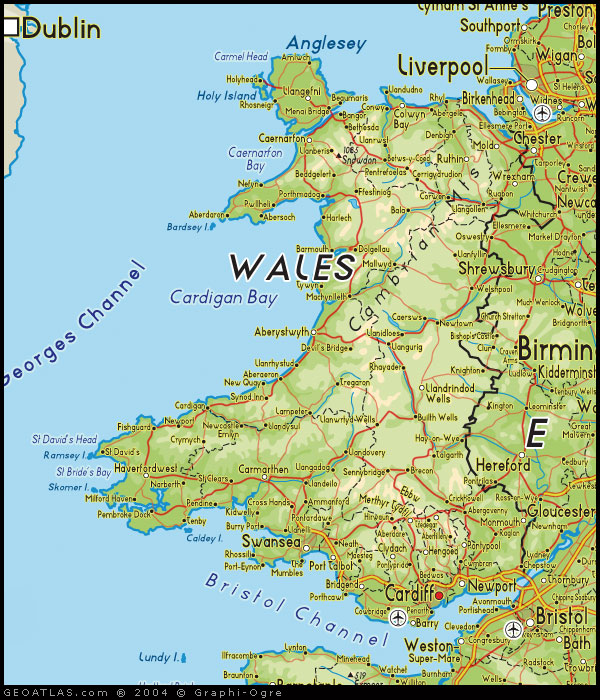 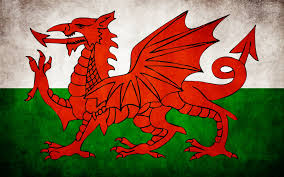 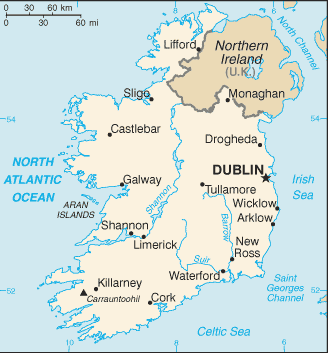 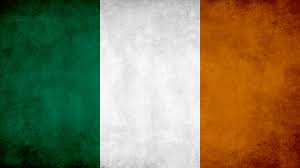 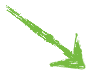 Jeant dy mie!
(Well done!)
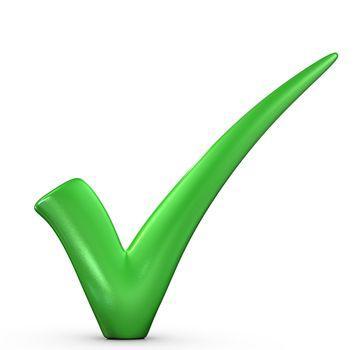 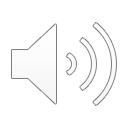 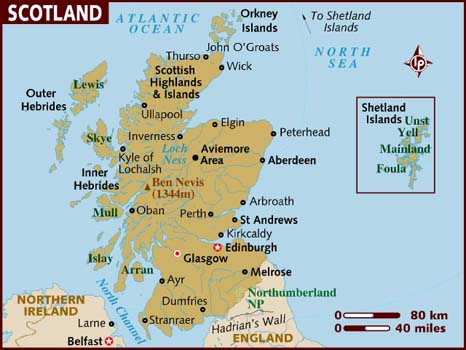 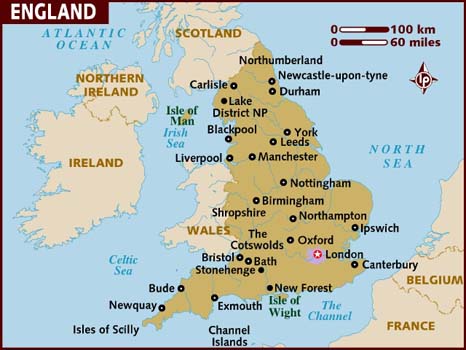 Nerin Twoaie
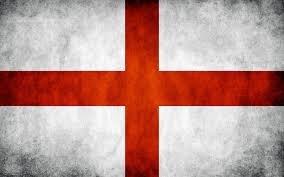 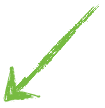 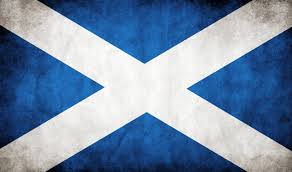 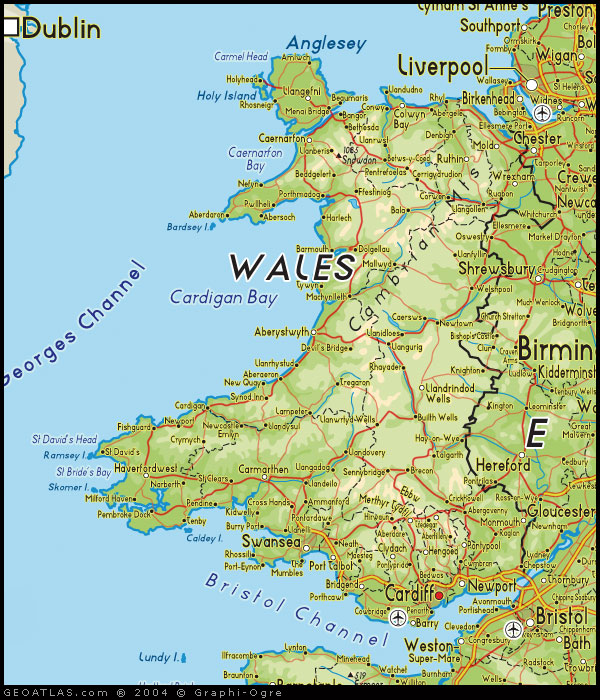 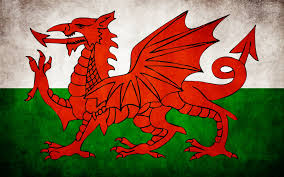 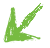 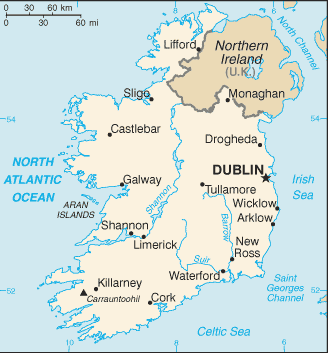 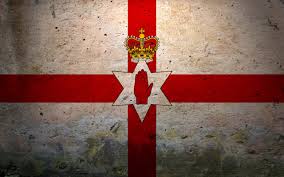 Jeant dy mie!
(Well done!)
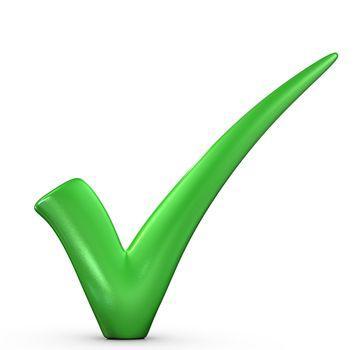 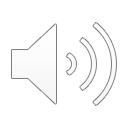 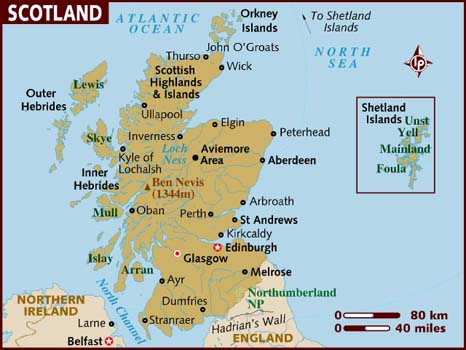 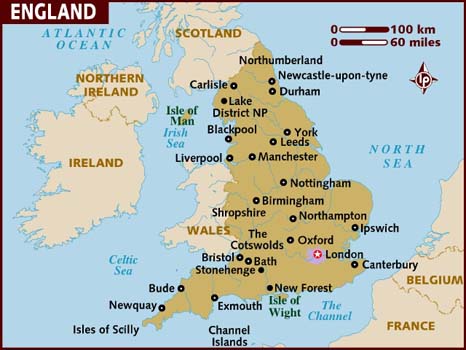 Nalbin
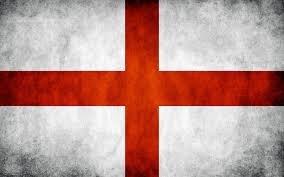 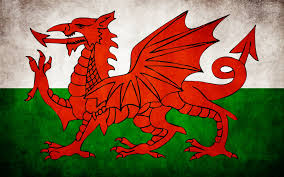 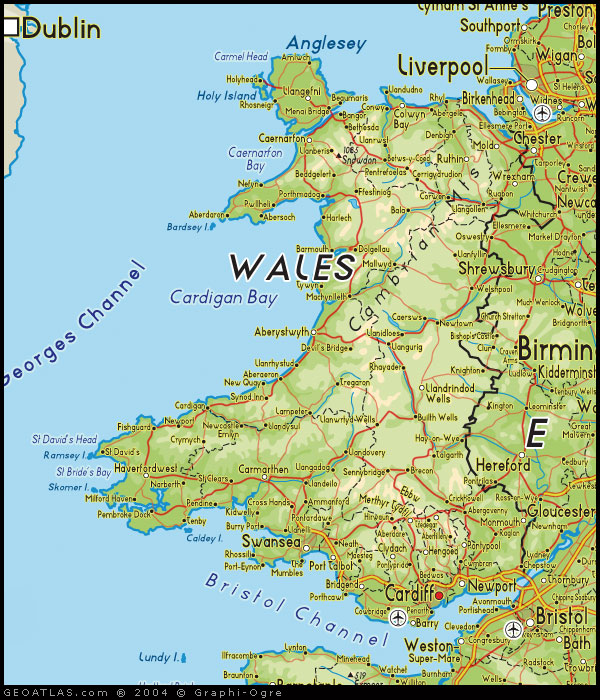 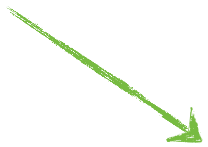 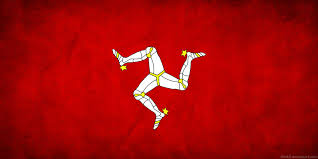 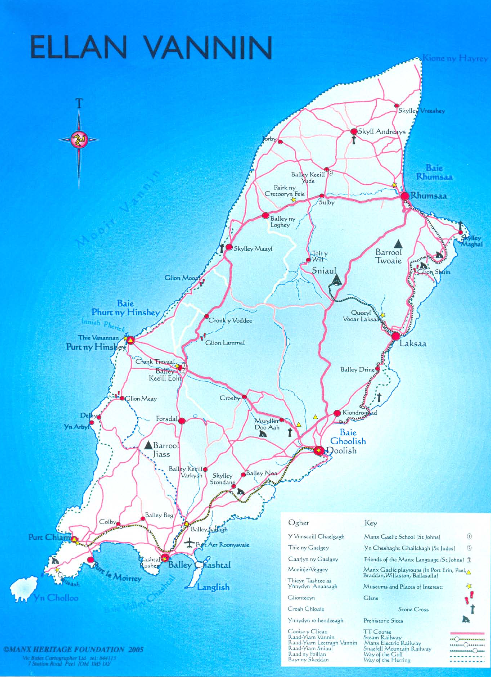 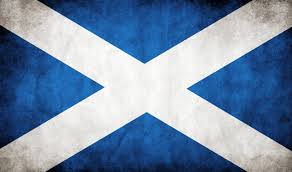 Jeant dy mie!
(Well done!)
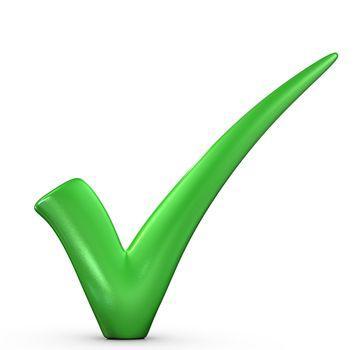 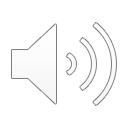 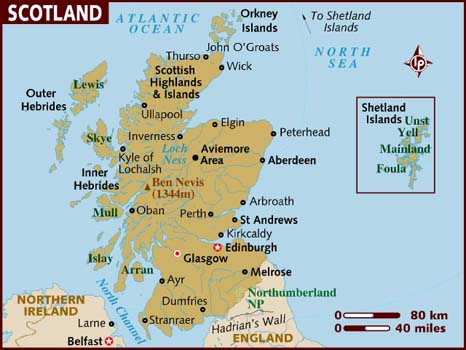 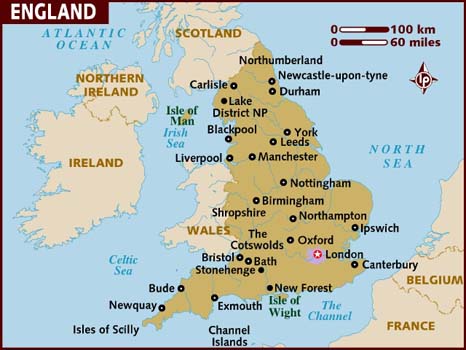 Sostyn
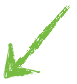 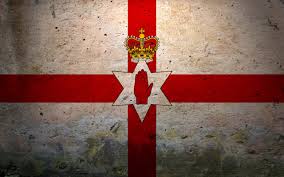 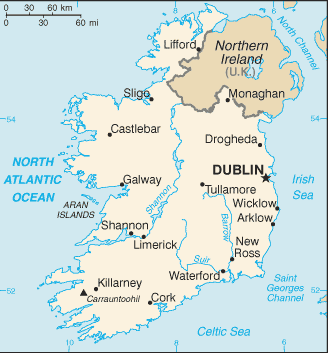 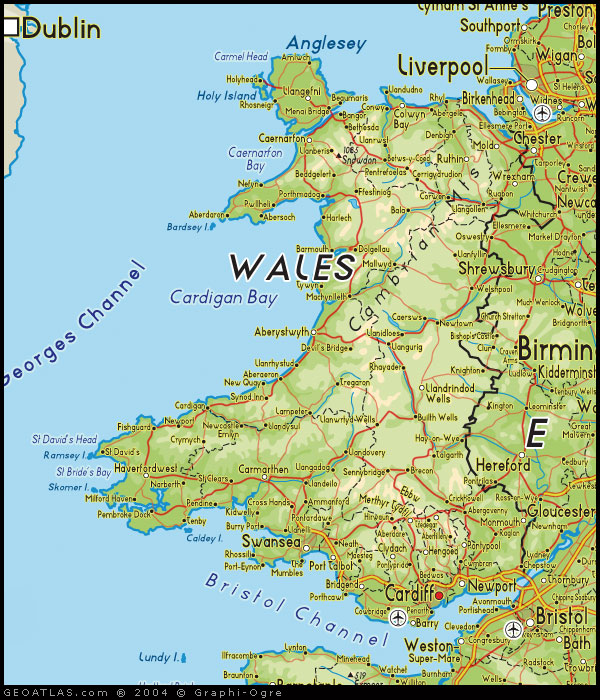 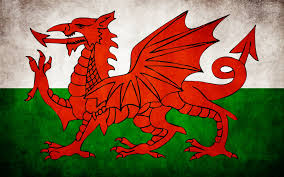 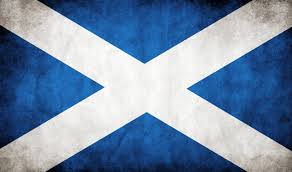 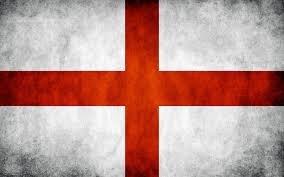 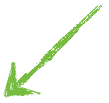 Feer vie!
(Very good!)
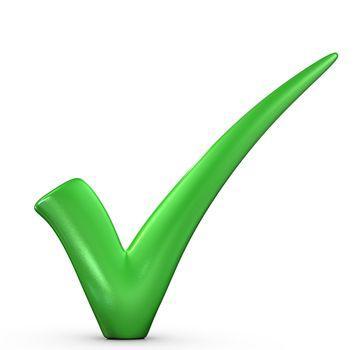 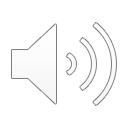 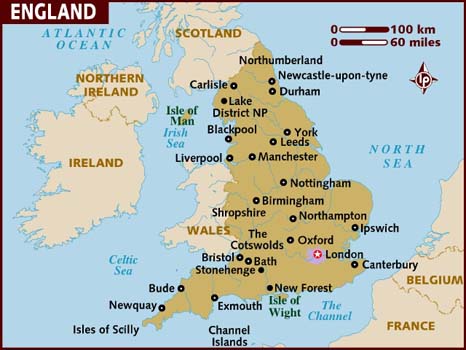 Bretin
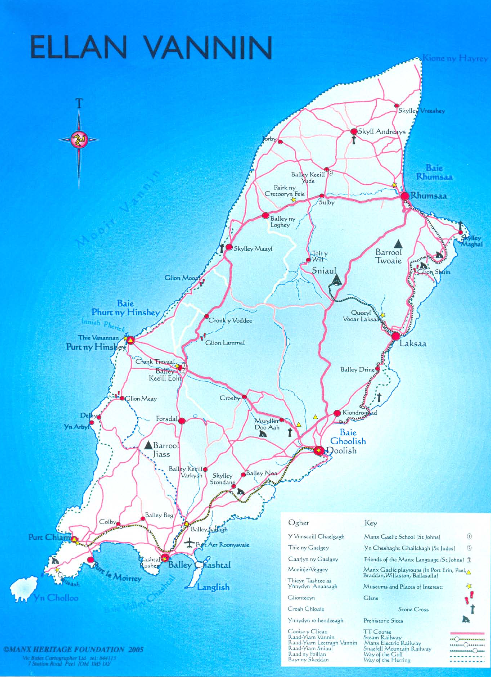 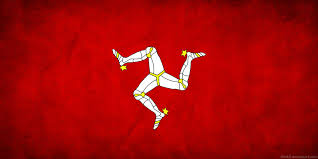 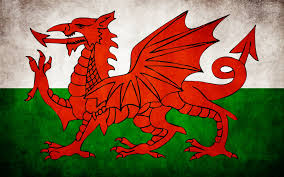 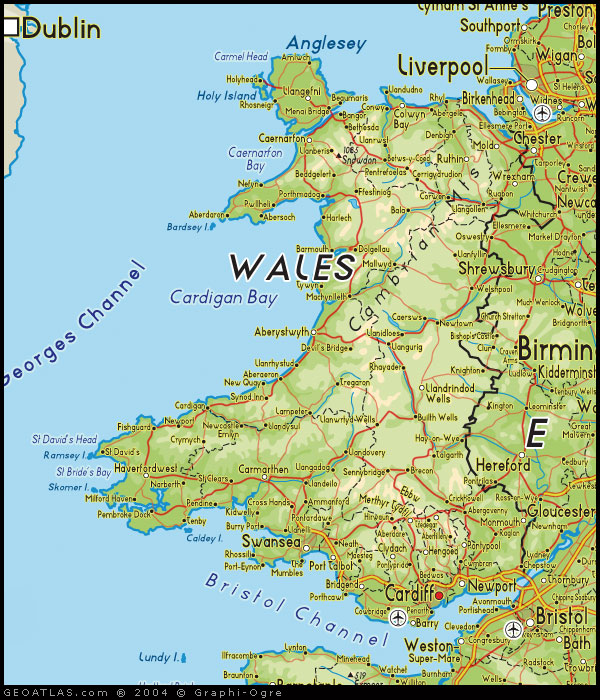 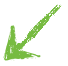 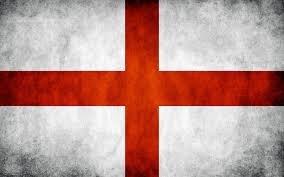 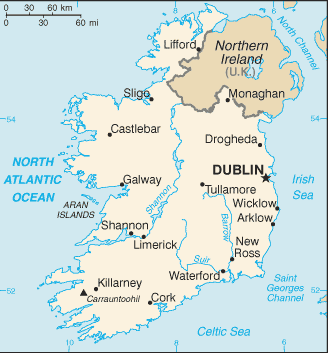 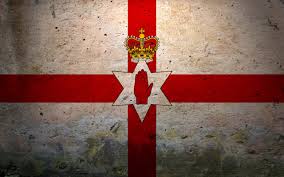 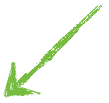 Feer vie!
(Very good!)
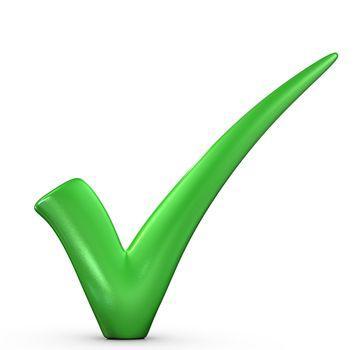 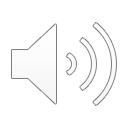 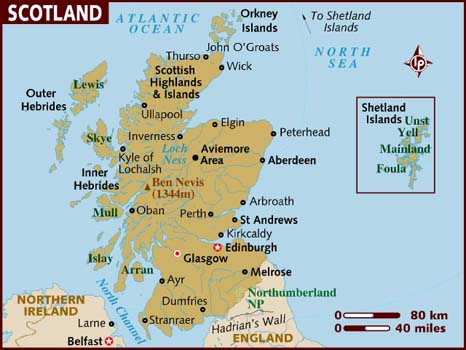 Nerin
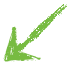 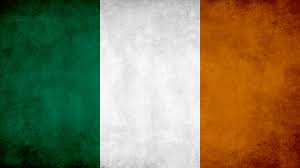 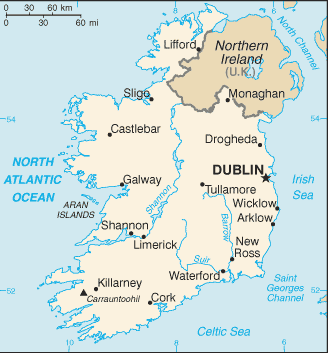 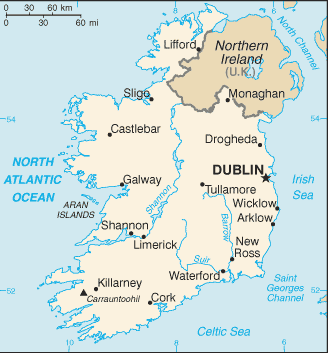 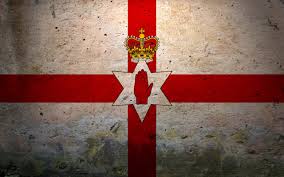 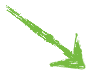 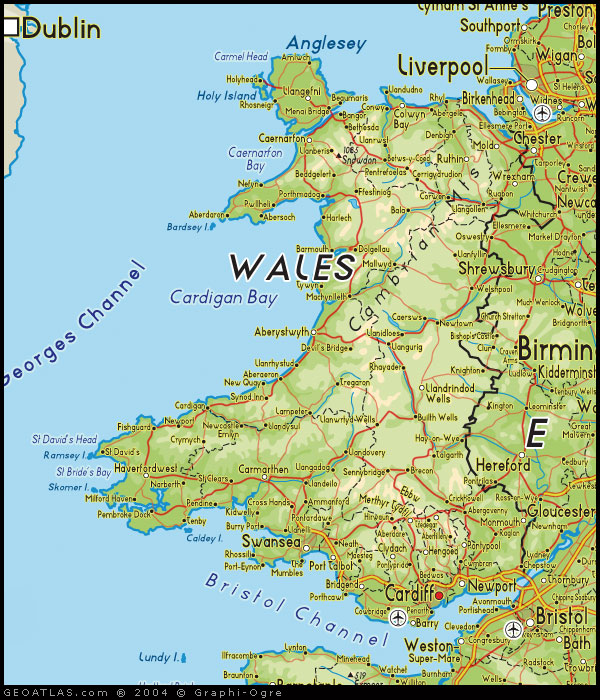 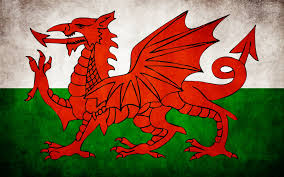 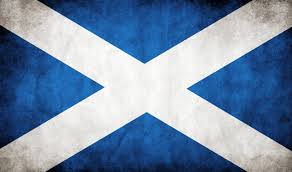 Feer vie!
(Very good!)
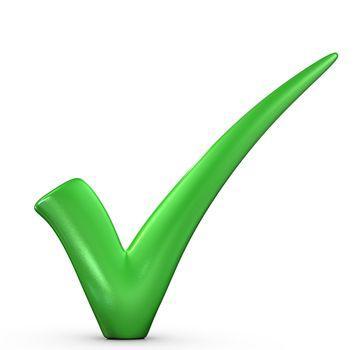 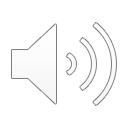 jeant!(Done!)
Ny h-Ellanyn Goaldagh
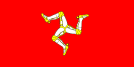 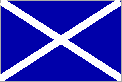 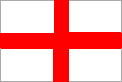 Mannin / Ellan Vannin
Sostyn
Nalbin
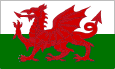 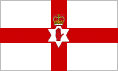 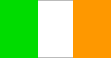 Bretin
Nerin
Nerin Twoaie
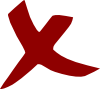 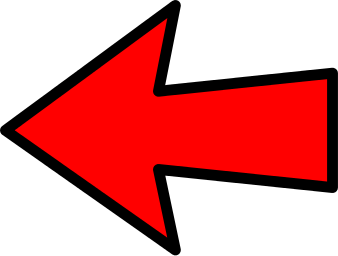